NATS Safety
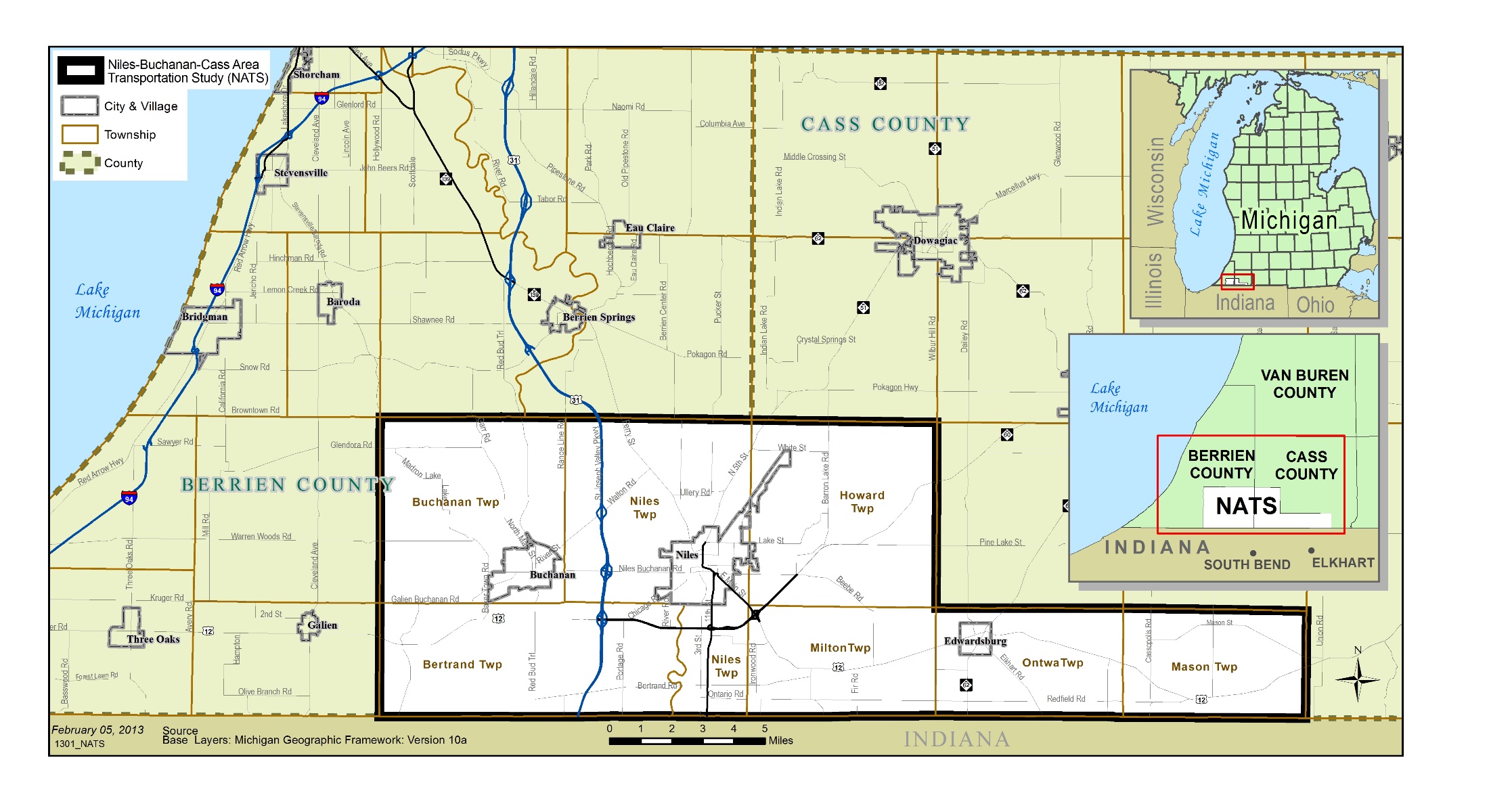 35,092 people died in vehicle crashes in 2015
Up 7.2 percent from 32,744 in 2014.  
Largest percentage increase in nearly 50 years. 
Source:  National Highway Traffic Safety Administration (NHTSA)
Performance Measures:
FHWA Safety Performance Measure final rule established five performance measures utilizing five year moving averages:

Numbers of Fatalities

Rate of Fatalities per 100 million Vehicle Miles Traveled (VMT)

Number of Serious Injuries

Rate of Serious Injuries

Number of Non-Motorized Fatalities and Non-Motorized Serious Injuries.
Safety Planning Overview
Where Are we? 
  What are the current values for the Safety Performance        	Measures
Where are we headed?
   What do the trends in safety tell us about past progress. 
Where do we need to go
   The Performance targets: 
How do we get there?
Strategies to improve the performance measures

The Safety Technical Report explains the first Two items
What’s in the Report
Total Crashes within NATS between 2006-2015
Number of Fatalities and Serious Injuries
10 years of safety trends
Non-Motorized Crashes, Fatalities, and Serious Injuries 
Location of Crashes
Data Sources
UD-10 Report
A uniform Report every law enforcement agency uses to record details of a crash
Compiled by MDOT and distributed to Roadsoft and MichigancrashFacts.org
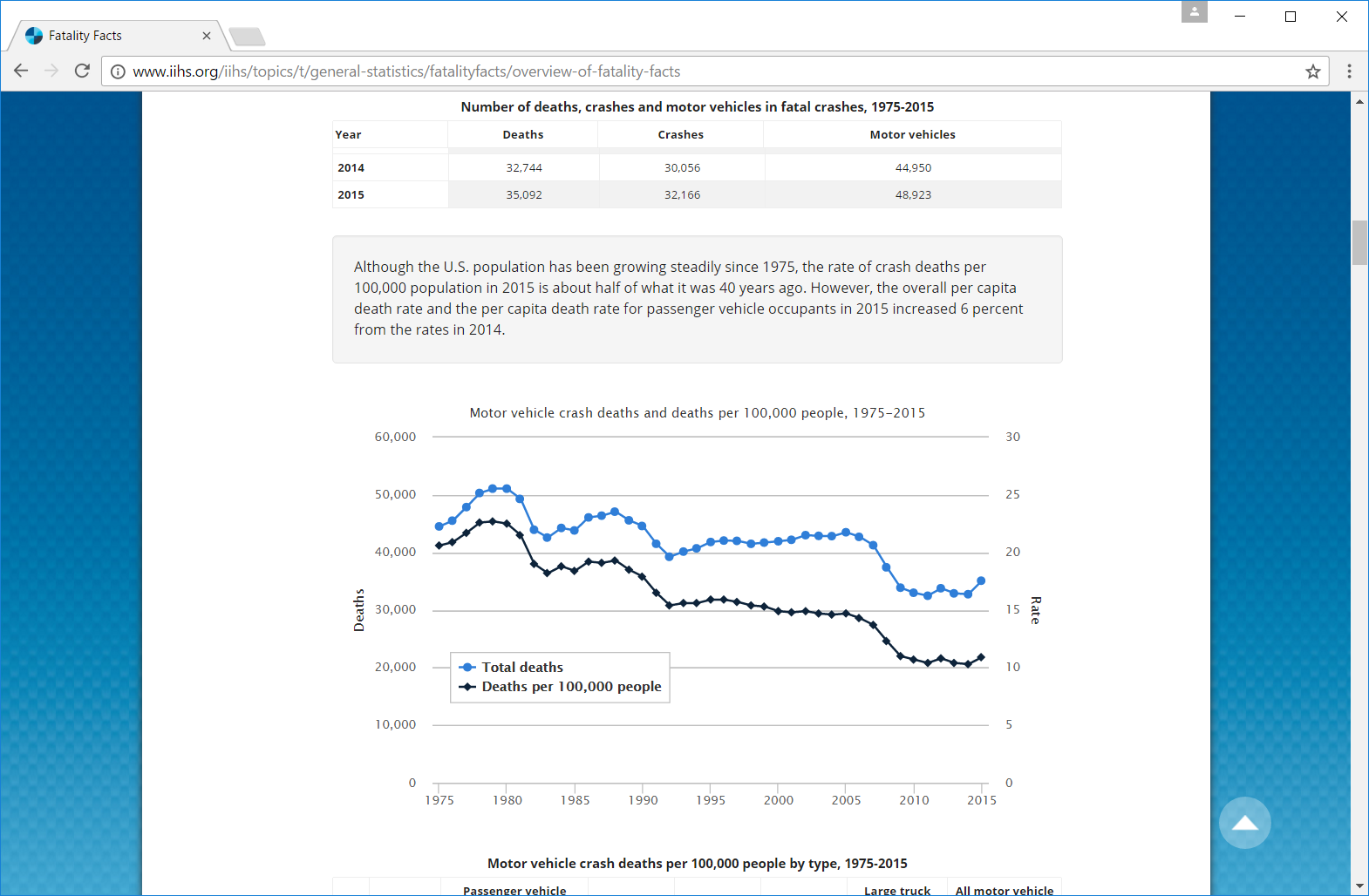 35,092 people died in vehicle crashes in 2015
Up 7.2 percent from 32,744 in 2014.  
Largest percentage increase in nearly 50 years. 
Source:  National Highway Traffic Safety Administration (NHTSA)
[Speaker Notes: Although the U.S. population has been growing steadily since 1975, the rate of crash deaths per 100,000 population in 2015 is about half of what it was 40 years ago. However, the overall per capita death rate and the per capita death rate for passenger vehicle occupants in 2015 increased 6 percent from the rates in 2014.]
Annual Crashes, Fatalities, and Serious Injuries
Compared to the number of total crashes fatalities and serious injuries are rare 
Lowest year for crashes was 2011, Highest Year was 2008
Lowest years for fatalities were 2008, 2009, 2010 & 2014. Highest Years were 2011 & 2012 
Lowest year for Serious Injuries was 2013. Highest was 2007
PERFORMANCE MEASURE:Number of Fatalities And the Number of Serious Injuries: 5-yr Moving Average
Fatalities and Serious Injuries are what will be reported for the Safety Performance Measures
Trends in Total CrashesFor the NATS Planning Area: 2006-2015
High Variability per year with a possible downward trend
Trends in Fatalities and Serious Injuries
Serious Injuries have been declining. Fatalities have slightly increased but its not a significant increase.
Comparison to Statewide Trends - Fatalities
GRAPHICAL REPRESENTATION OF TRENDS. NOT TO SCALE
Apparently No Relationship Between Statewide Fatalities and Fatalities within NATS
Comparison to Statewide Trends- Serious Injuries
GRAPHICAL REPRESENTATION OF TRENDS. NOT TO SCALE
More Variation in NATS but Both the State and NATS Show a Decrease in Serious Injuries
Pedestrian and Bicycle Crashes
Pedestrian & Bike Fatalities & Serious Injuries
Pedestrians & Bikes 
207 Crashes
7 Fatalities
26 Serious Injuries

Pedestrians & Bikes   
1.4% of All Crashes 
8.0%  of All Fatalities 
6.8%  of All Serious Injuries
PERFORMANCE MEASURE:Number of Non-Motorized Fatalities and Non-Motorized Serious Injuries: 5-yr Moving Average
Comparison to Statewide TrendsNon-Motorized Fatalities & Serious Injuries
GRAPHICAL REPRESENTATION OF TRENDS. NOT TO SCALE
Both NATS and the Michigan as a whole had a decrease in No-Motorized Fatalities & Serious Injuries. But the relationship is not significant.
Where Are the Crashes Occurring?
Crash Density  

All Crashes 2006-2015
Within a 100 Meter (328 ft) Radius of Each Other
Total Crashes: 
15,262`
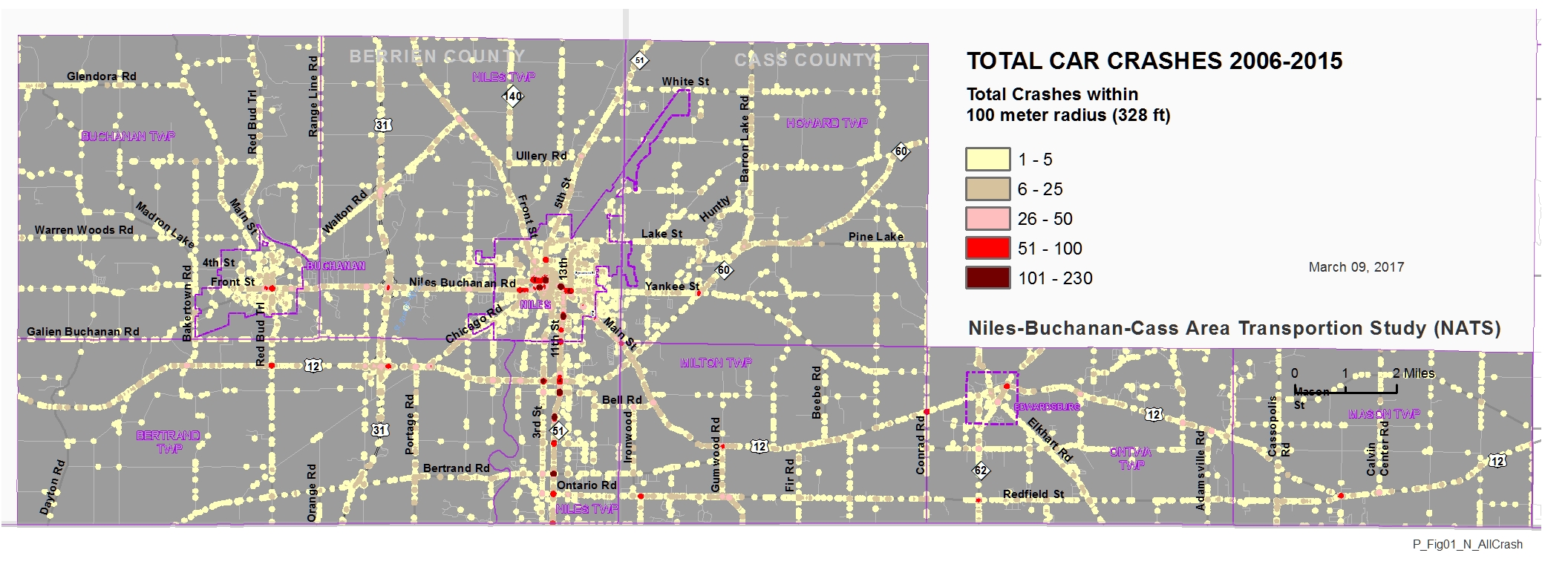 [Speaker Notes: Work on this tomarow]
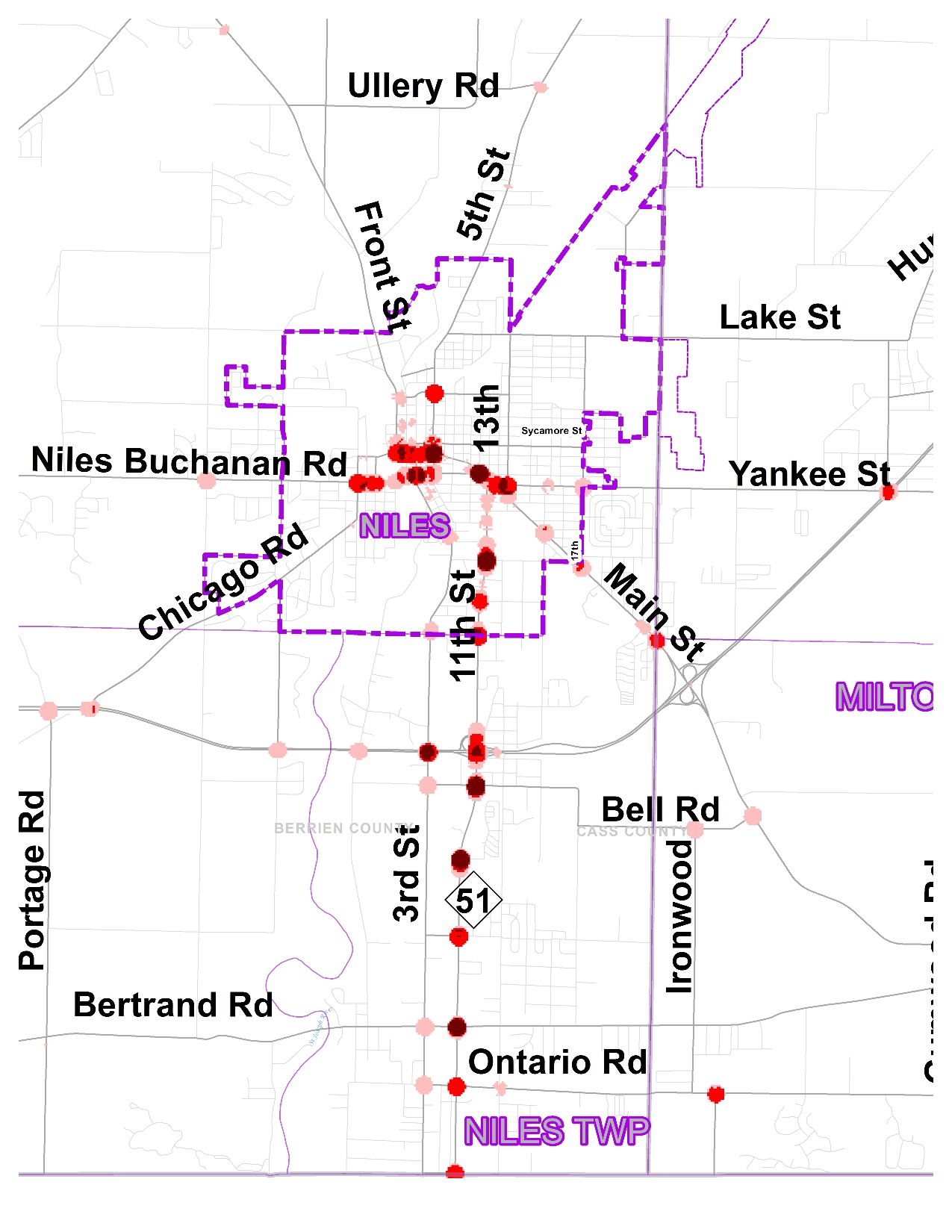 Highest Crash Road Segments
Highest Crash Intersections
Fatal & Serious Injury
Crash Density  

2006-2015
Within a 100 Meter (328 ft) Radius of Each Other
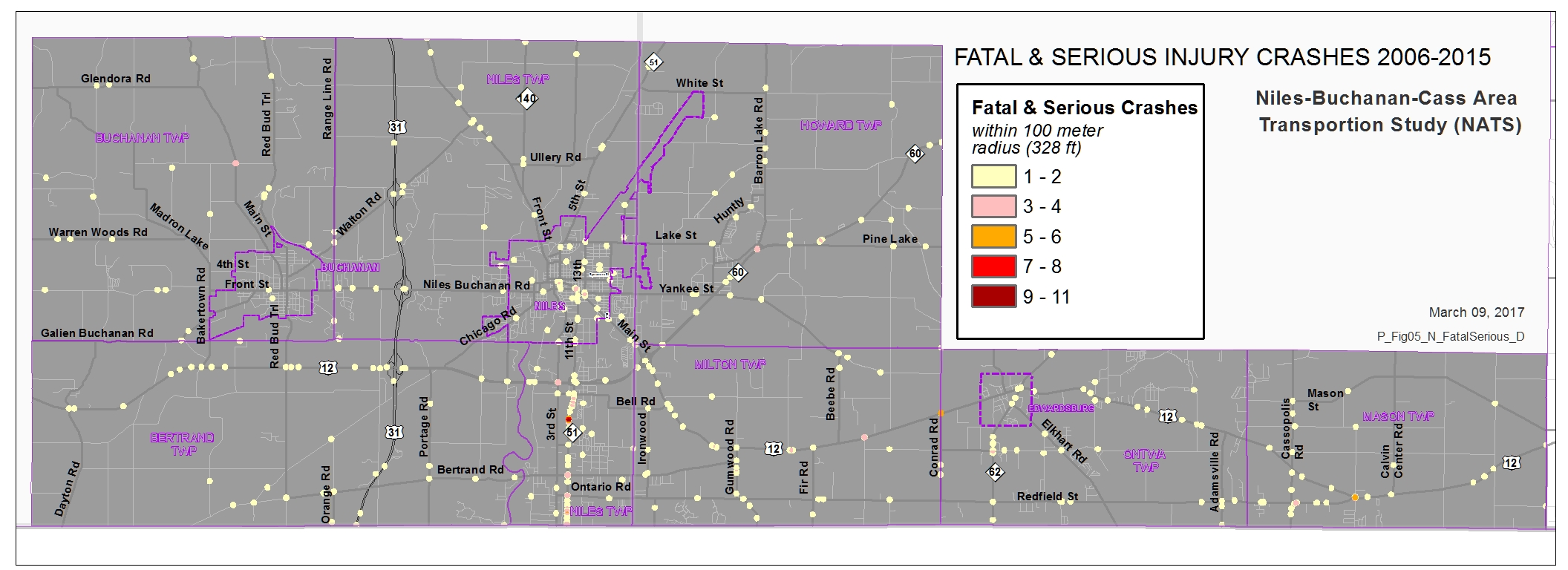 Location of Fatal Crashes

2006-2015
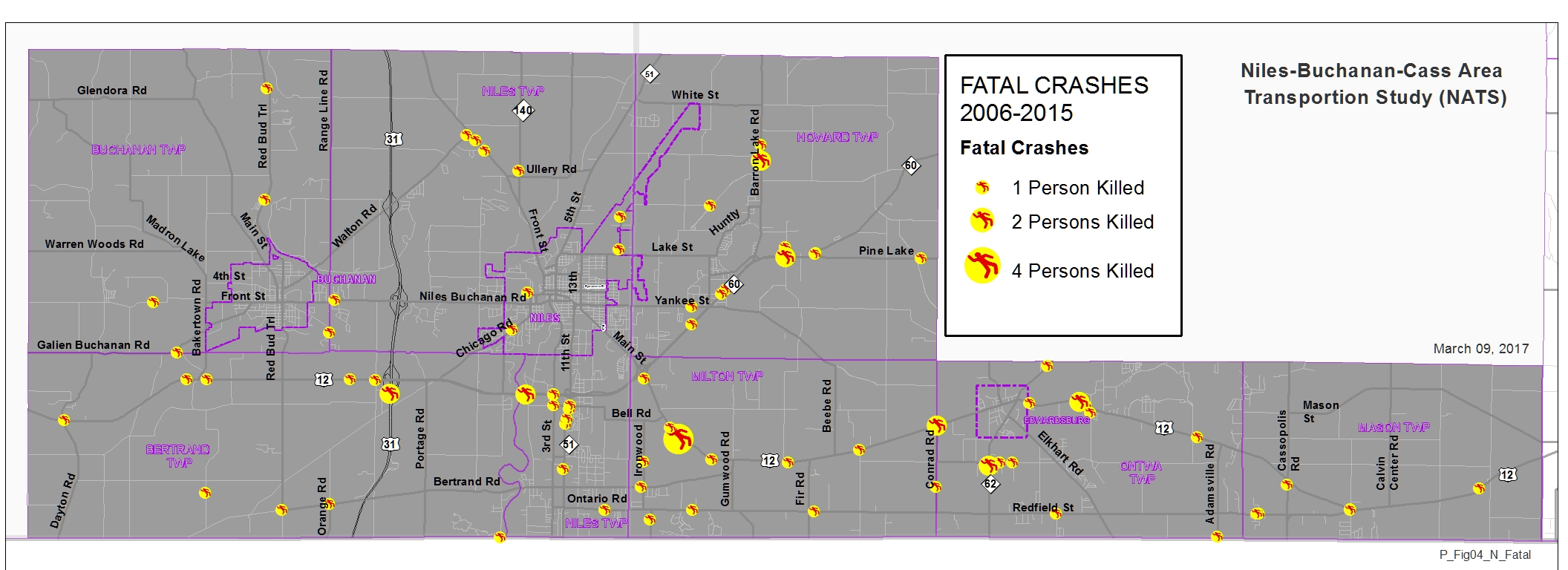 Highest K&A Road Segments
Highest K&A Intersections
Fatalities and Serious Injuries by Road Type
MDOT =47%
Locally Controlled = 53%
MDOT = 46% 
Locally Controlled = 54%
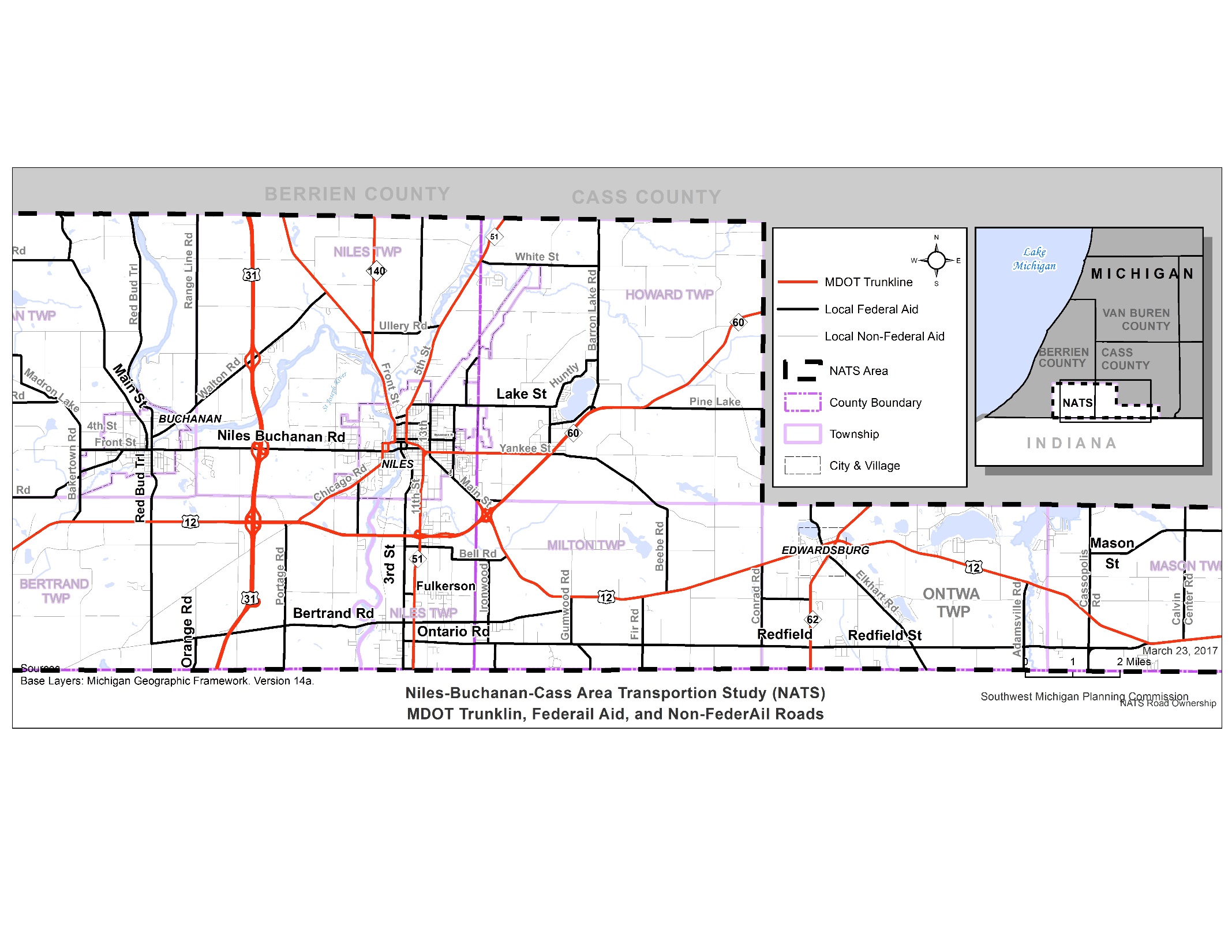 Pedestrian & Bicycle 
Crash Density

2006-2015
Within a 100 Meter Radius of Each Other
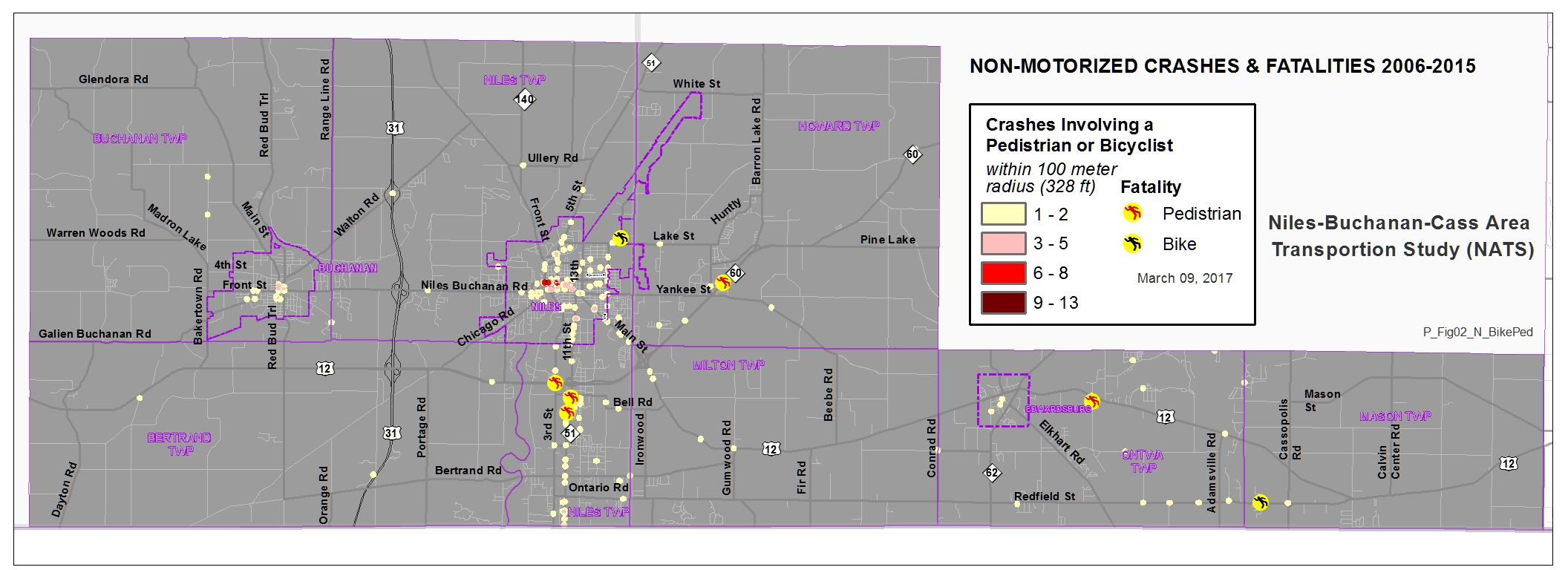 Pedestrian and Bike Highest Crash Roads
map
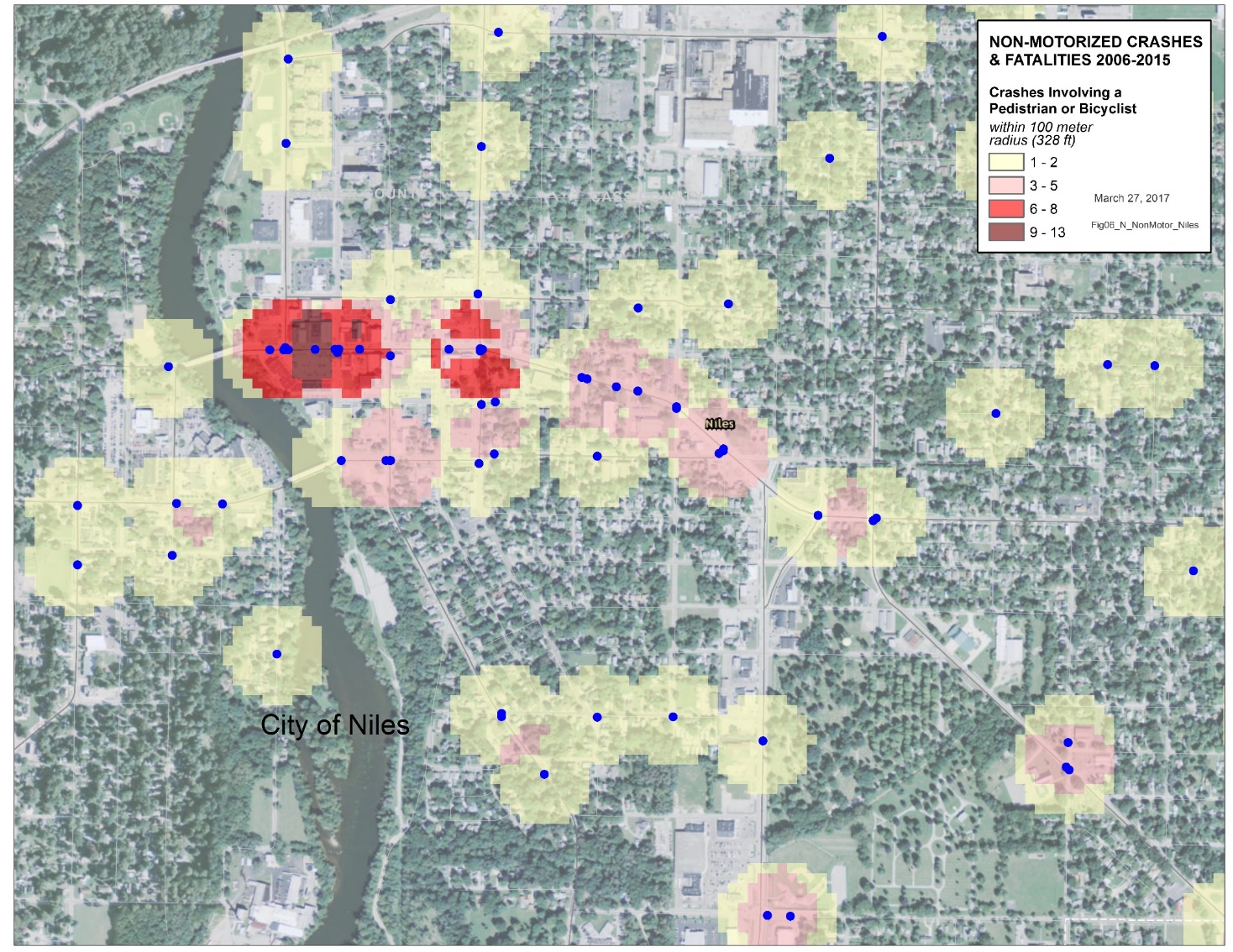 Pedestrian & Bicycle Involved Crashes by Jurisdiction
Pedestrian & Bicycle Fatalities & Serious Injuries by Jurisdiction
Calculating Crash Rates:
The Rate Allows Safety Comparisons Between Different Areas
Vehicle Miles Traveled (VMT) was only Attainable for the Urbanized Area, Not all of NATS. 
Only 5 years of VMT was available
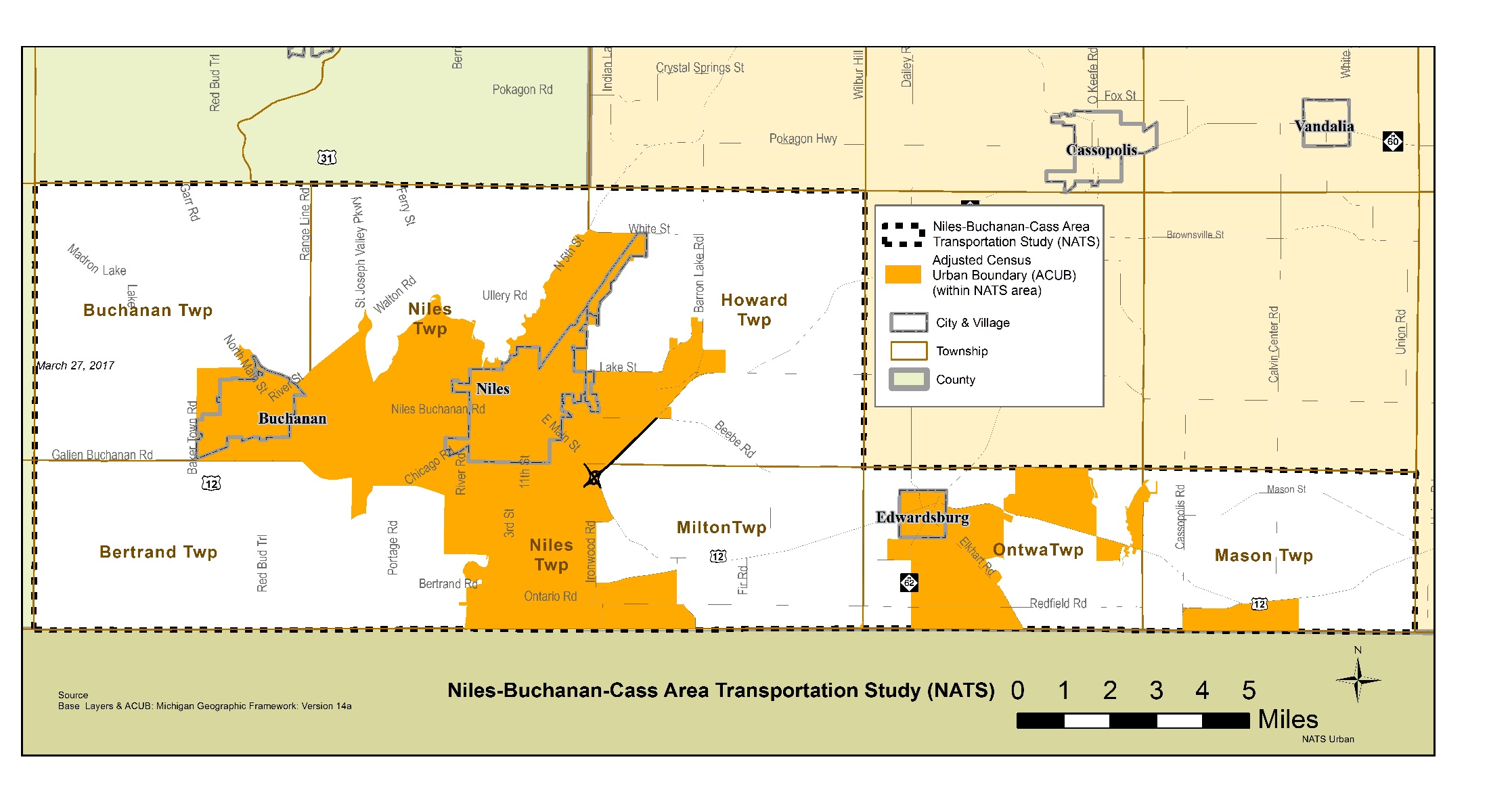 Crash Rates
Changes in VMT alone can’t explain changes in fatalities or serious injuries

Only have 5 years so we can’t see trends using the moving average

NATS* has a higher fatality rate than Michigan or The U.S.
 
  *Based on the Urbanized Area